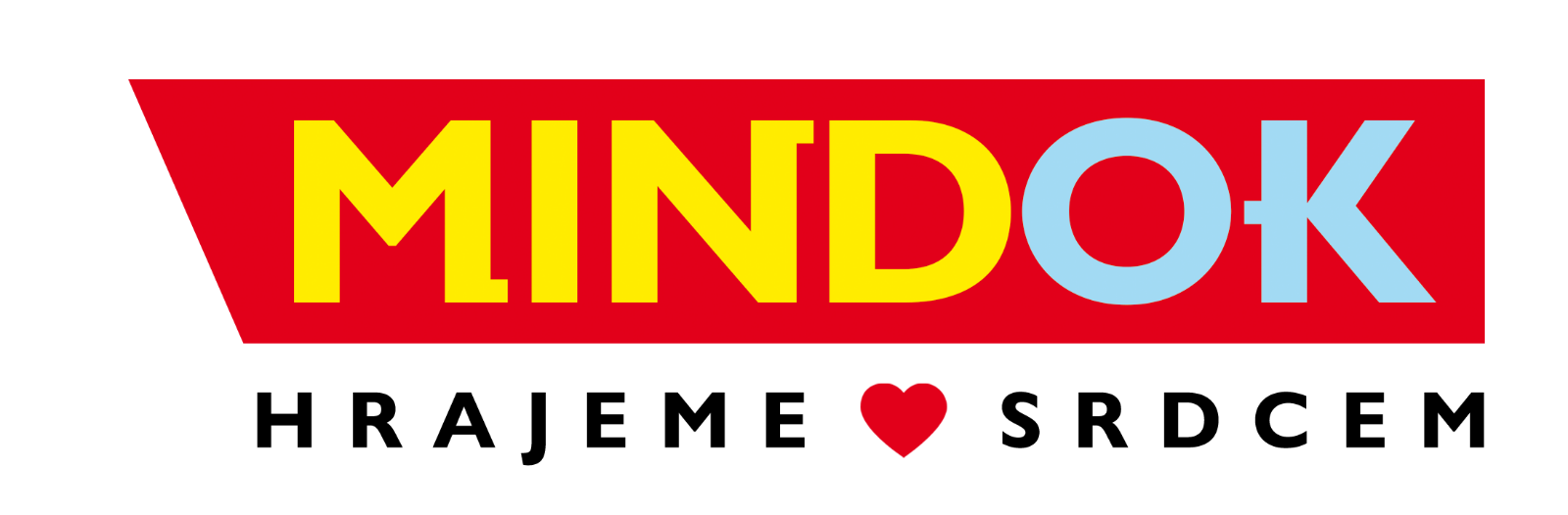 Marketing 2023
Základní prvky marketingu pro rok 2023
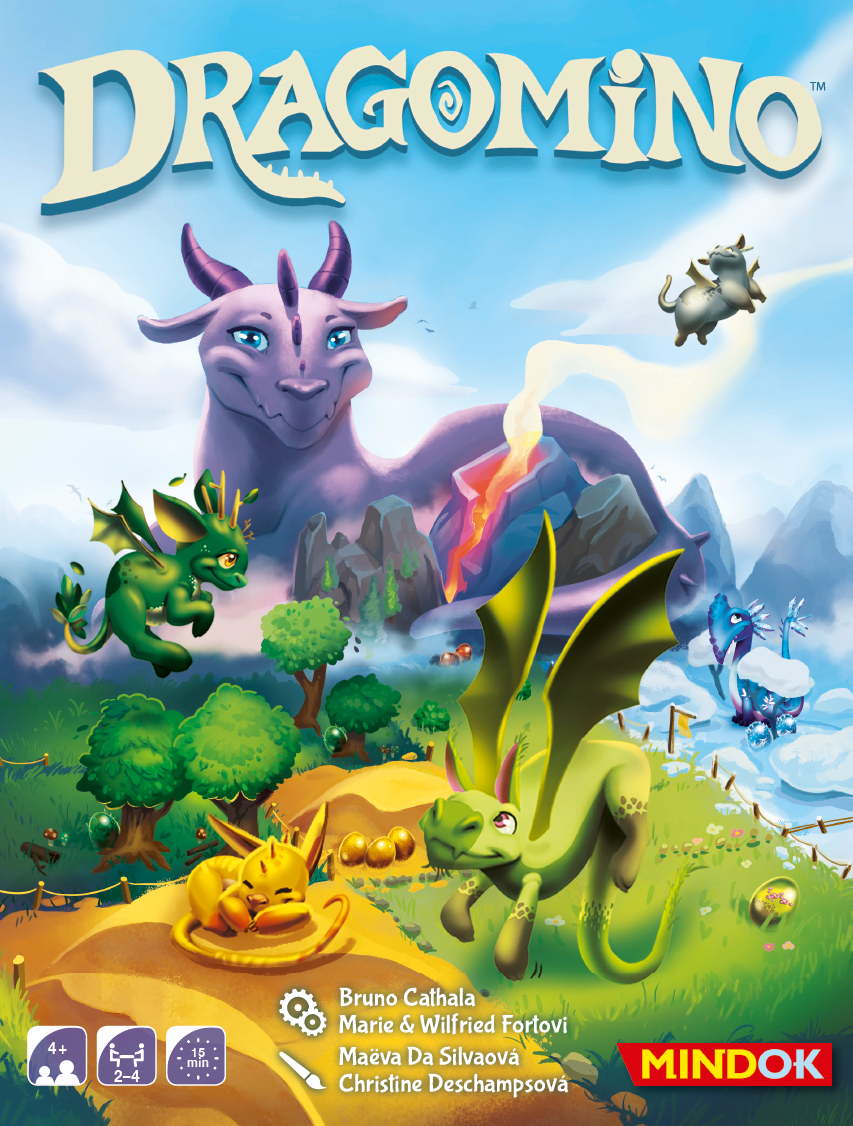 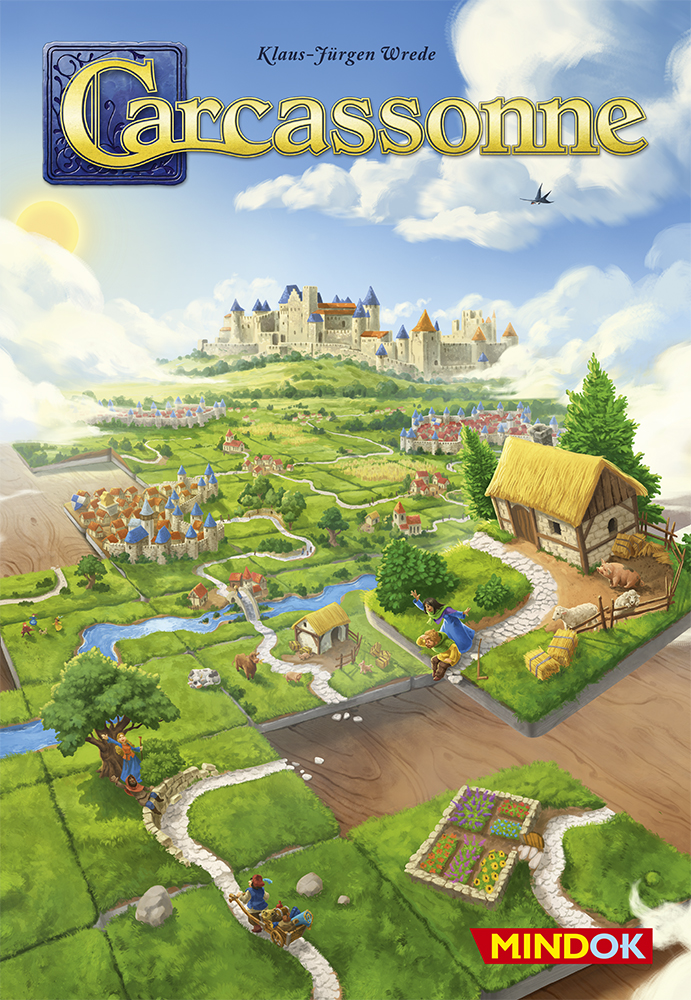 Změna přístupu od předcházejících let
Letos bez využití TV, ale celková investice srovnatelná
Promyšlená online reklama pokrývající delší období roku
Důraz na osvědčené značky a řady: Desítka, Krycí jména,			 Carcassonne
Poprvé důraz na čistě dětskou hru: Dragomino
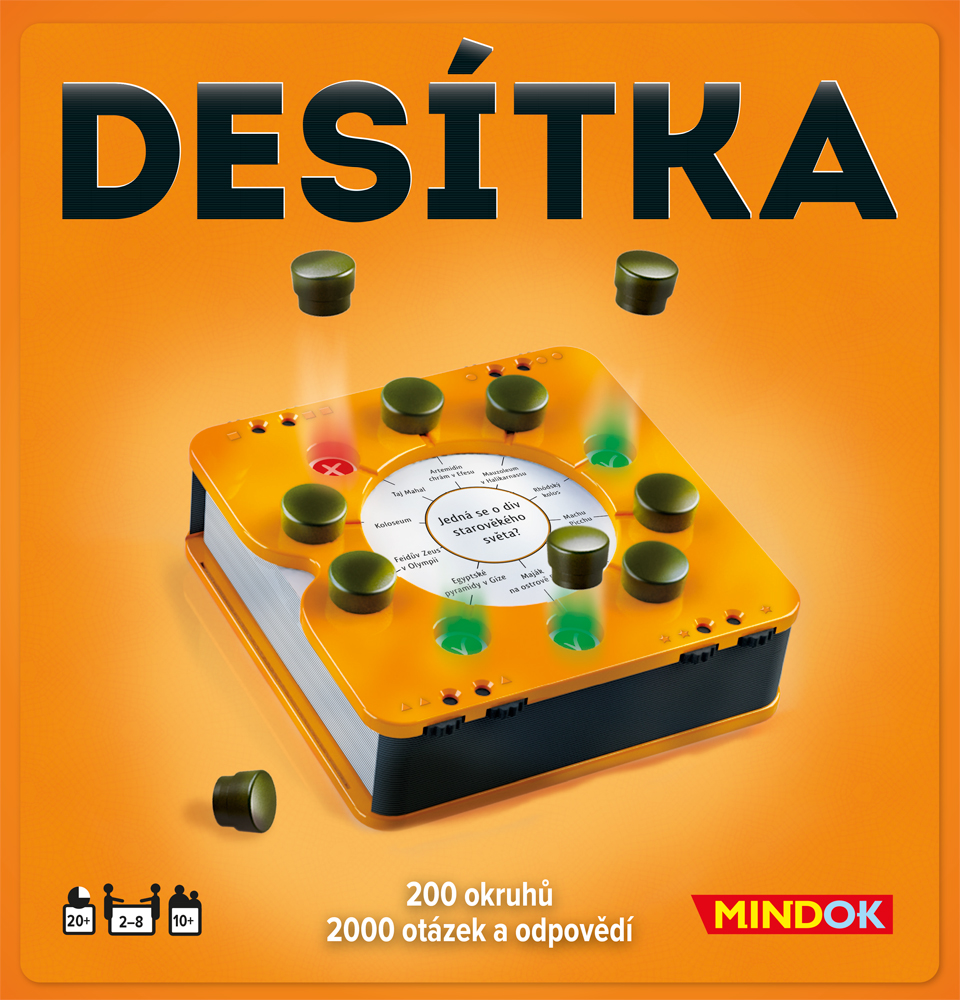 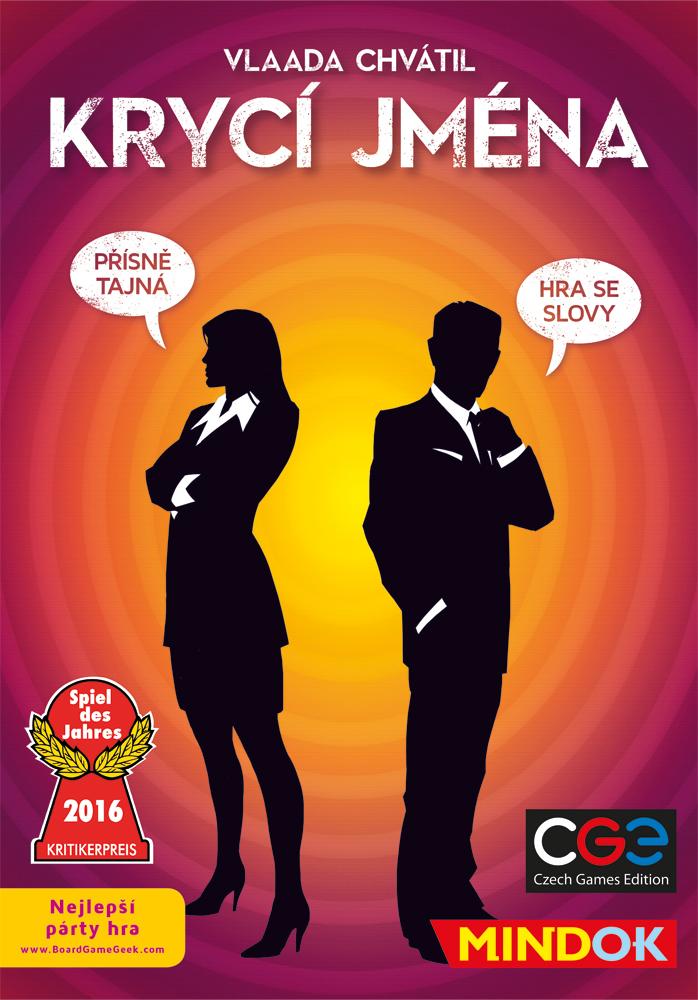 Dlouhodobá část online kampaně
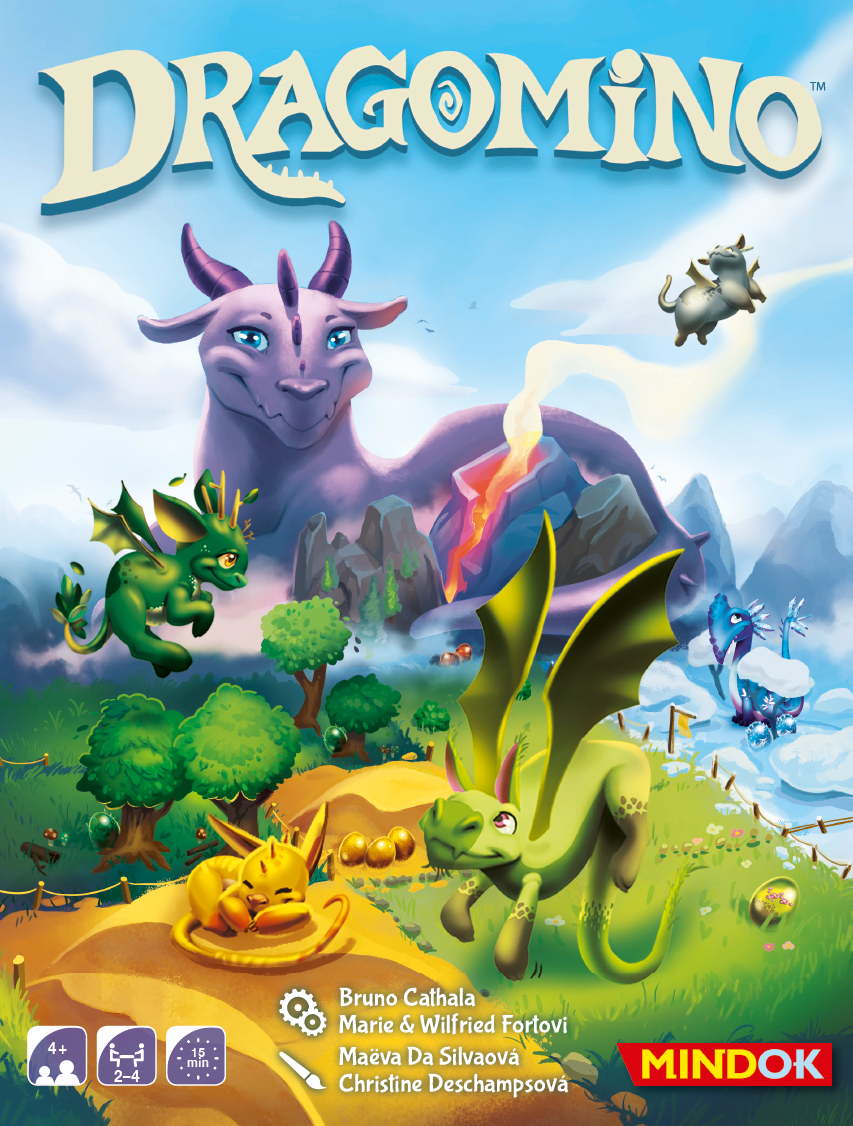 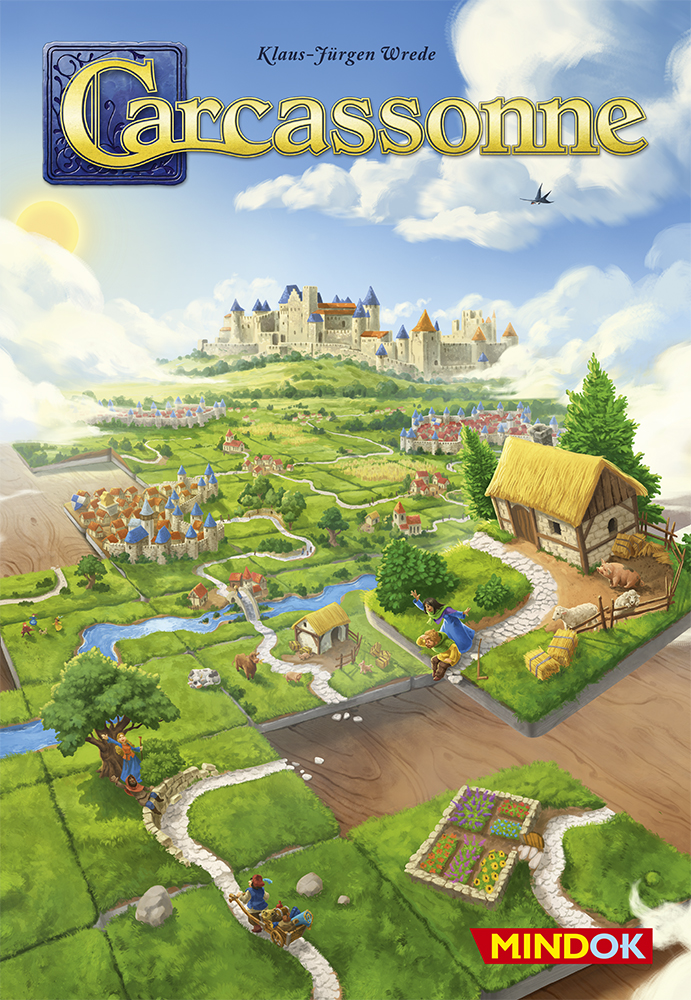 Rozsah červen – listopad 2023
Příspěvky Instagram, Facebook, TikTok…
Spolupráce se zajímavými influencery
Dynamická kampaň s novými nápady
Videa, reakce na aktuální trendy

Zvláštní směr na cílovou skupinu dětských her
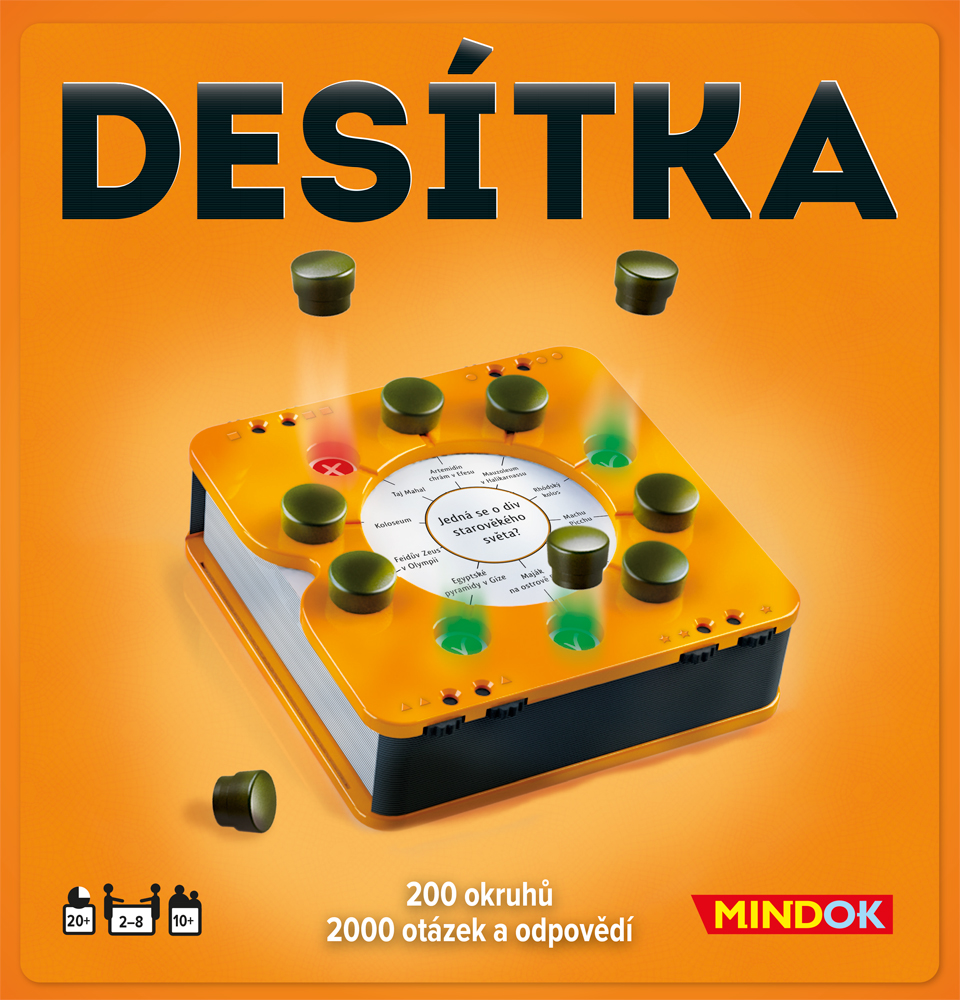 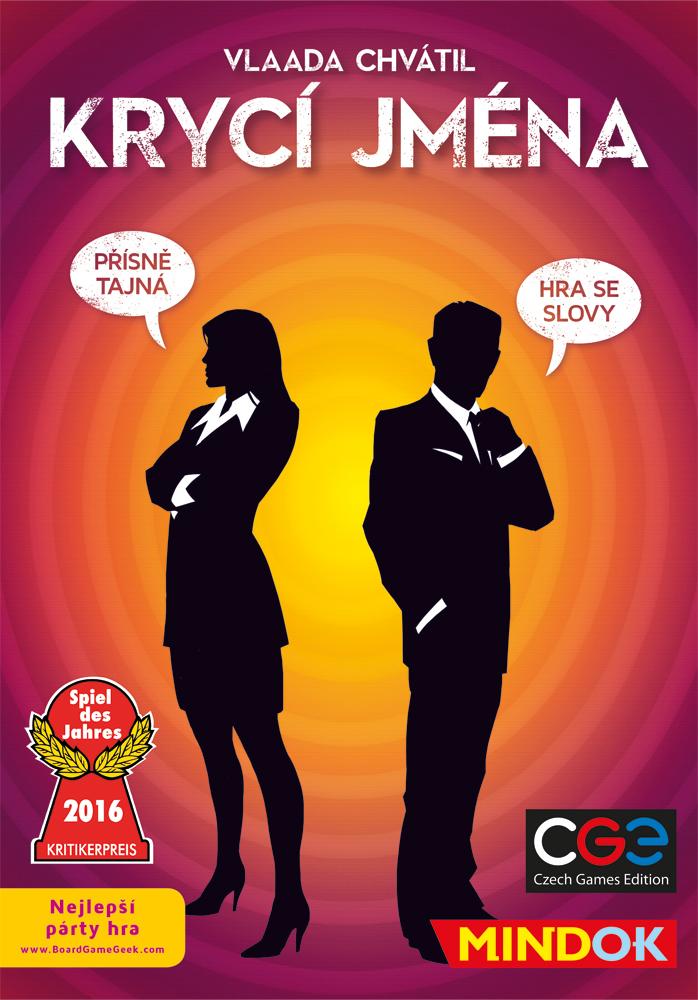 Intenzivní část online kampaně
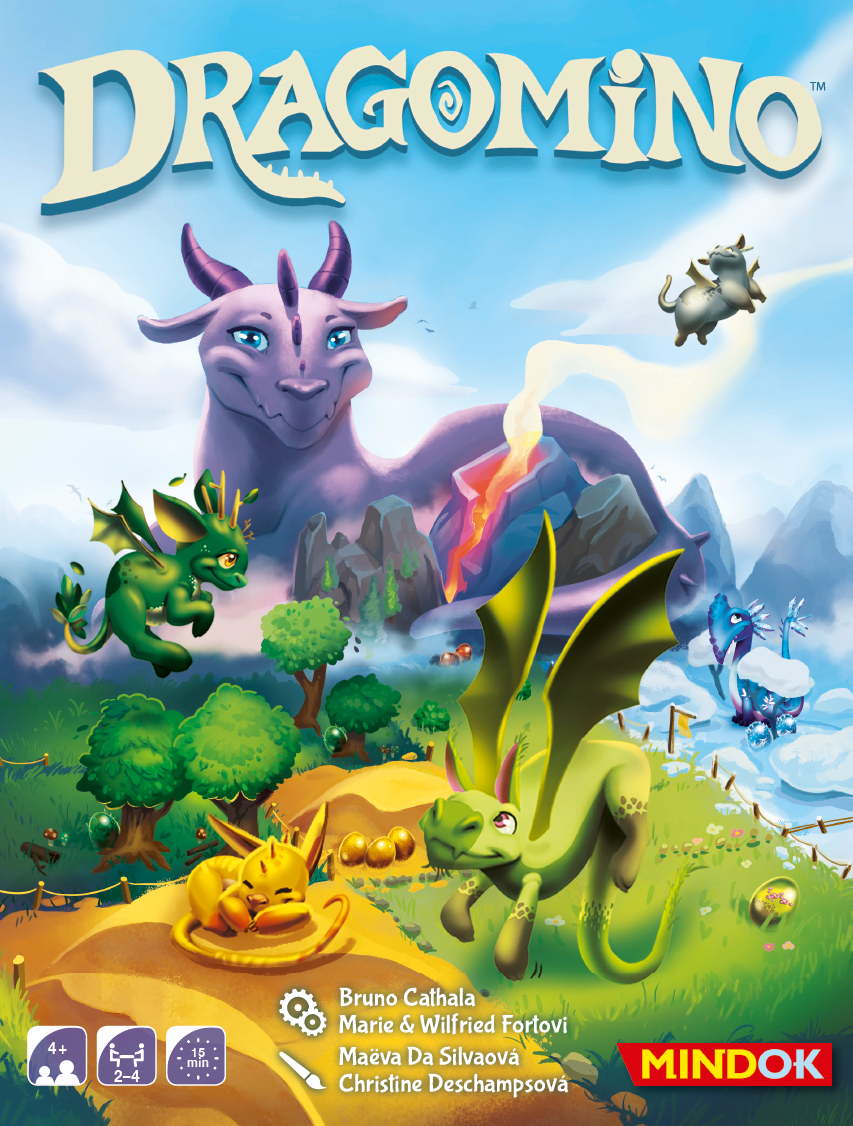 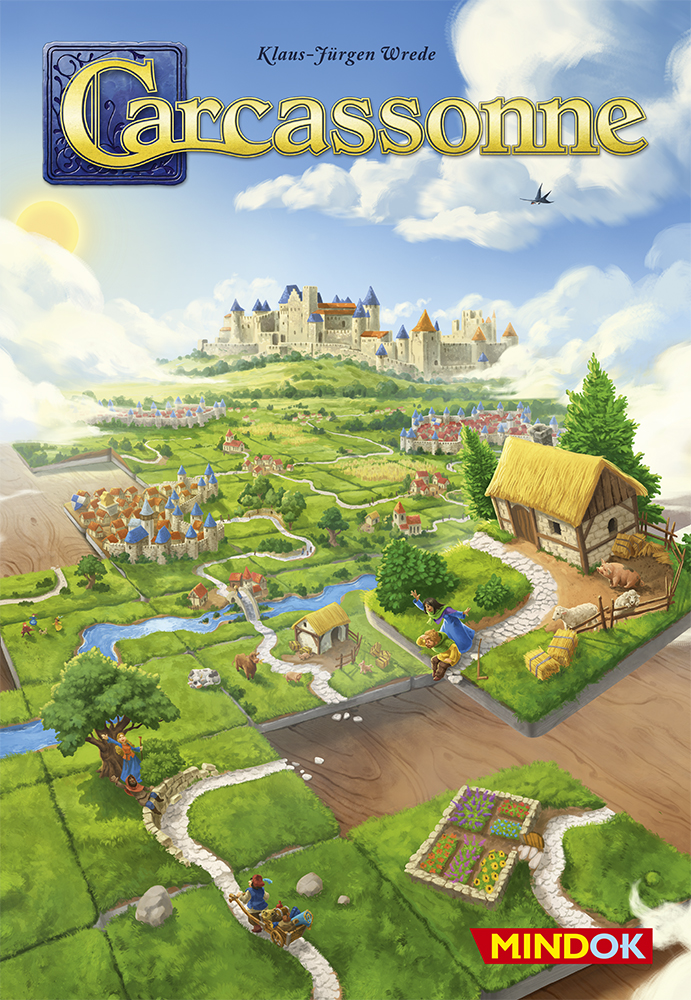 Termín 1.11. – 15.12. 2023

Nejsilnější období již zmíněných forem kampaně
Zapojení zbožových srovnávačů
Youtube reklama
Display reklama (bannery, včetně brandingu  webů)
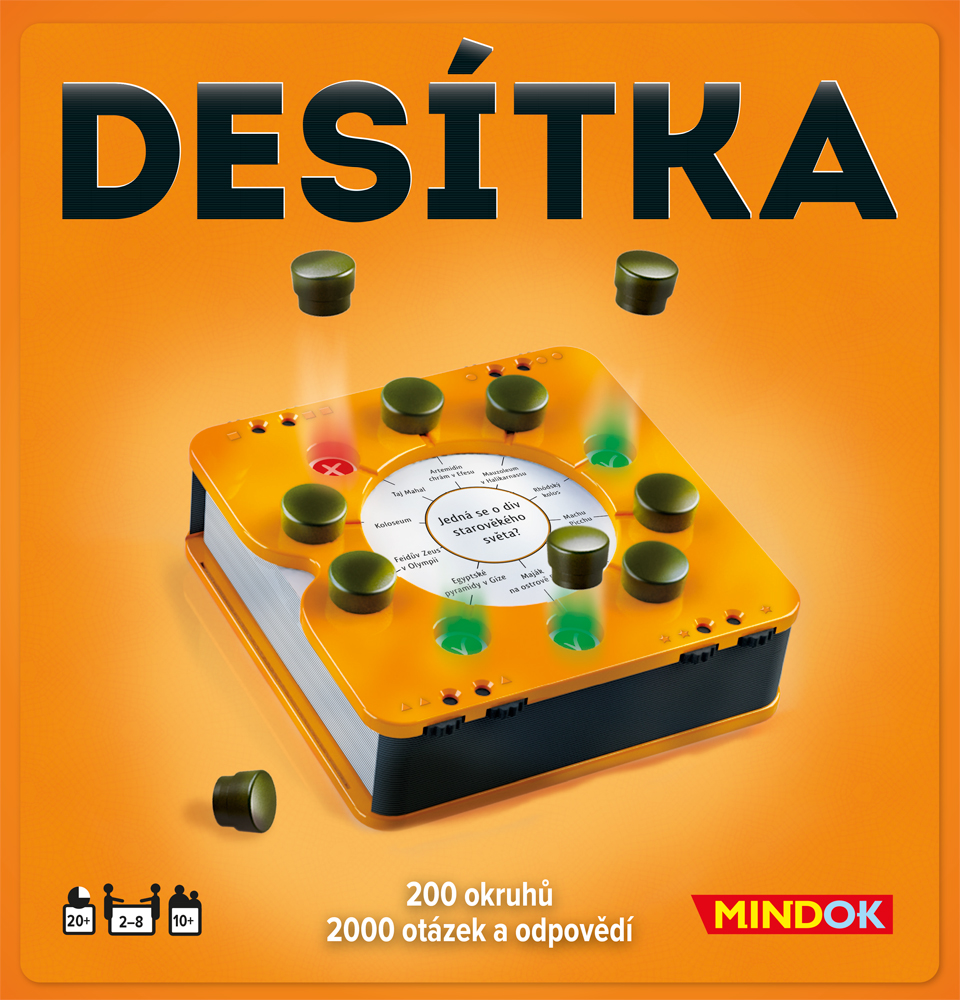 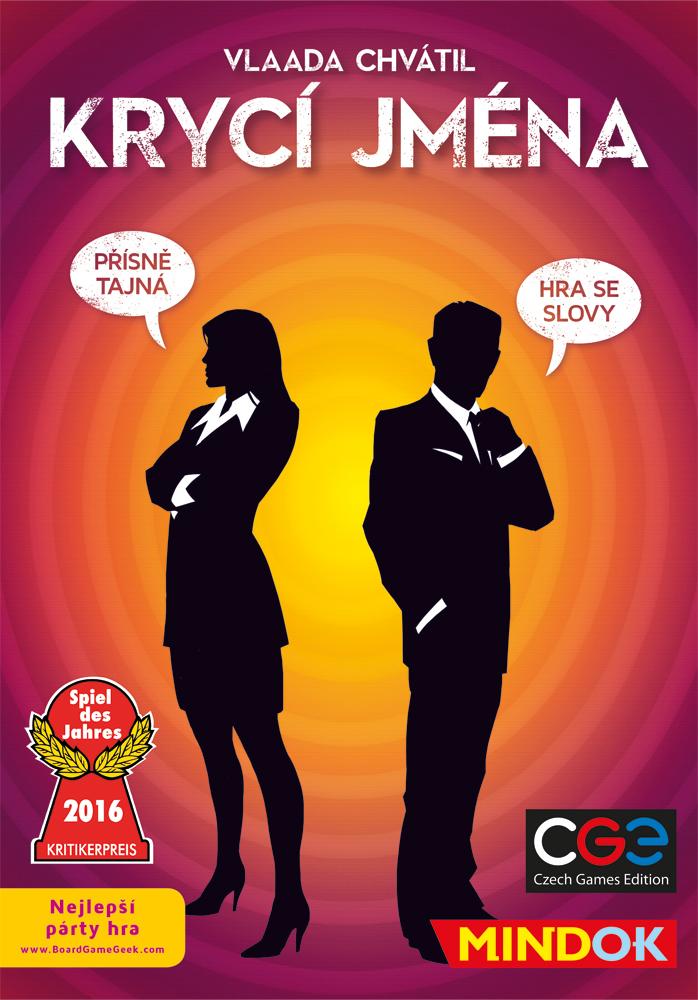 Tisková a online reklama další hry
Online Facebook, Instagram a další
Časopisy ABC, Sluníčko, Mateřídouška, 21. Století Junior, Pevnost, Časostroj a další
Soustředění na dětské hry a novinky: Jurská sváča, Dragomino, Superšpunti (letní speciály Únikovky), MikroMakro, Zelená planeta, Příští stanice Londýn…
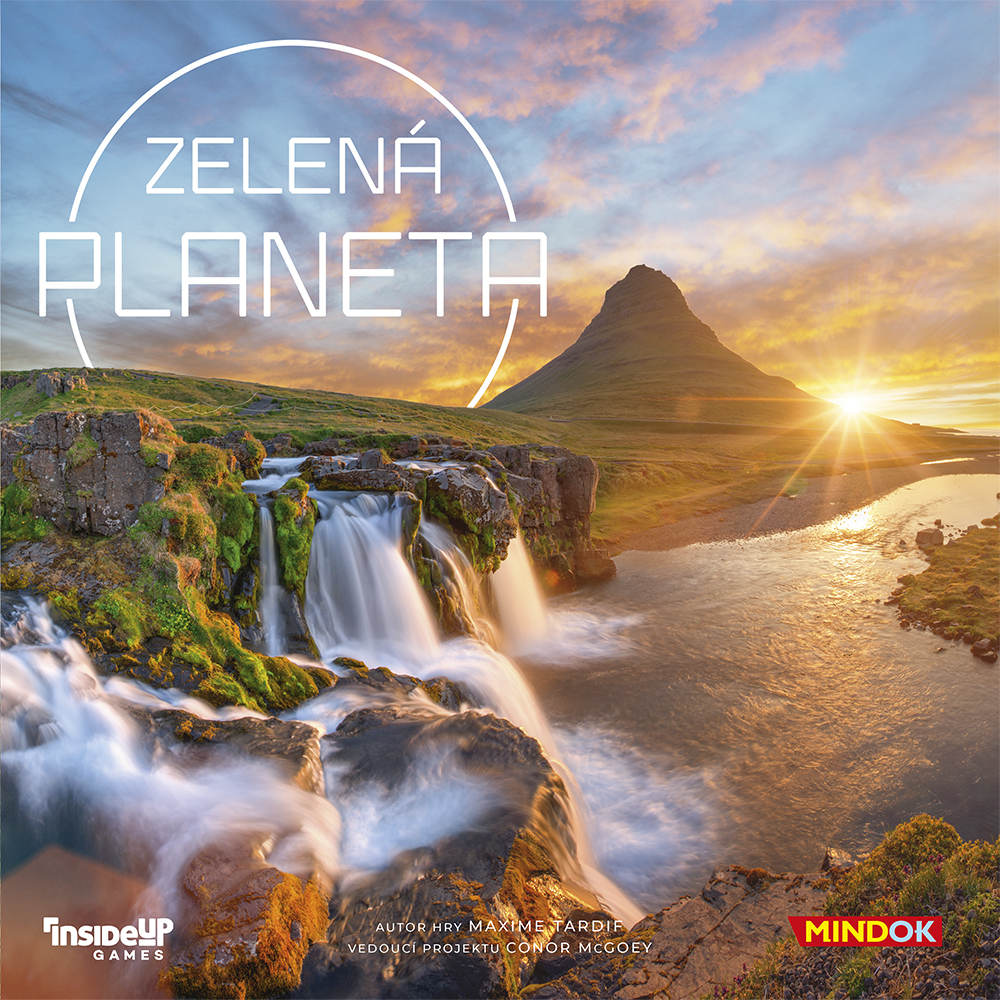 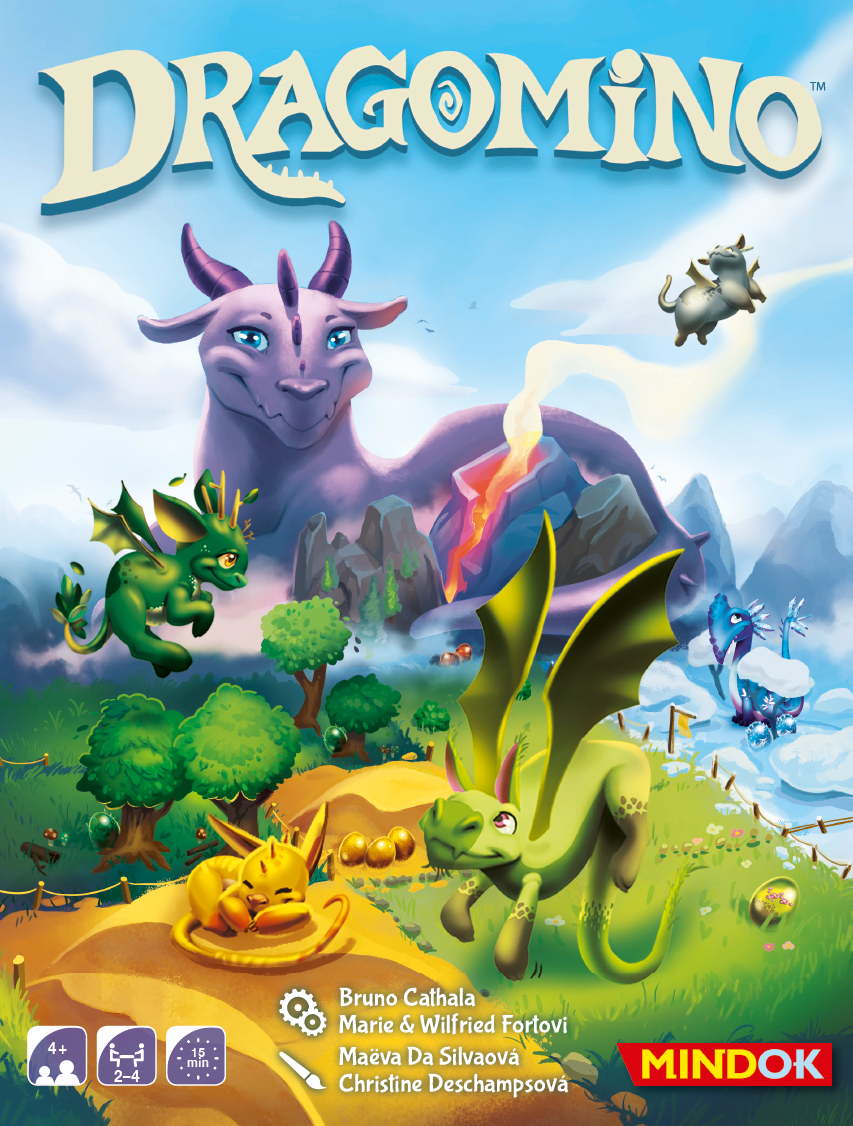 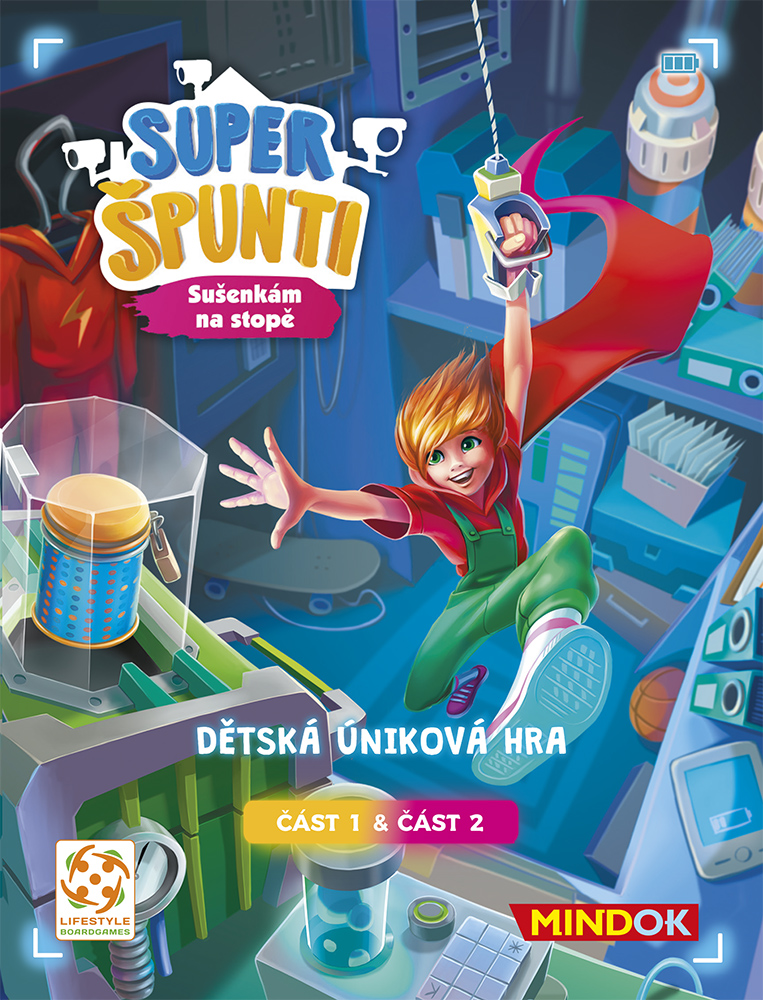 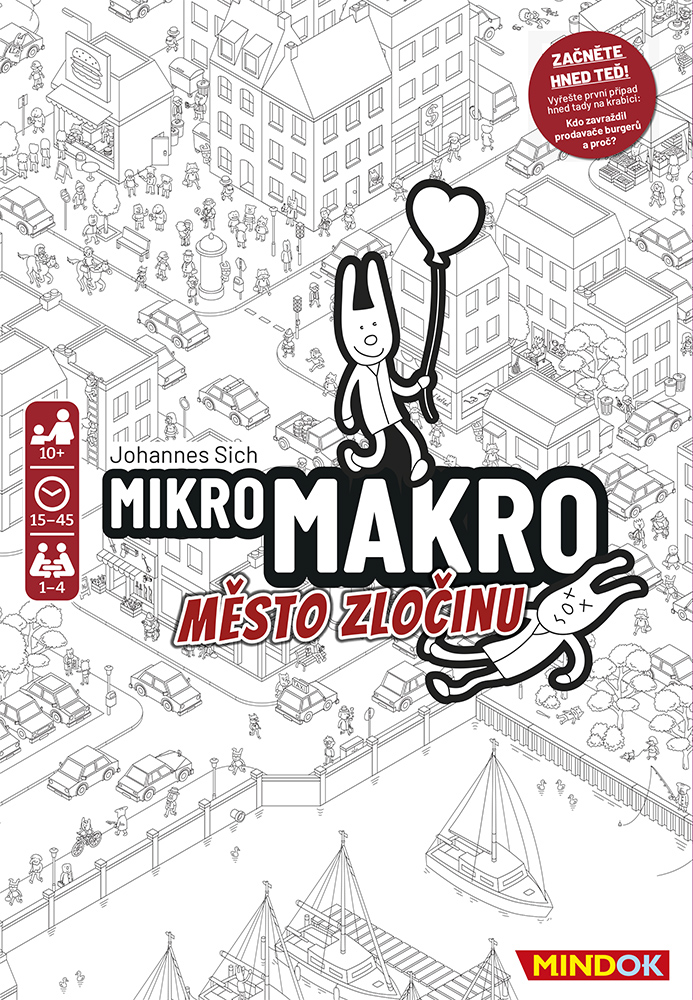 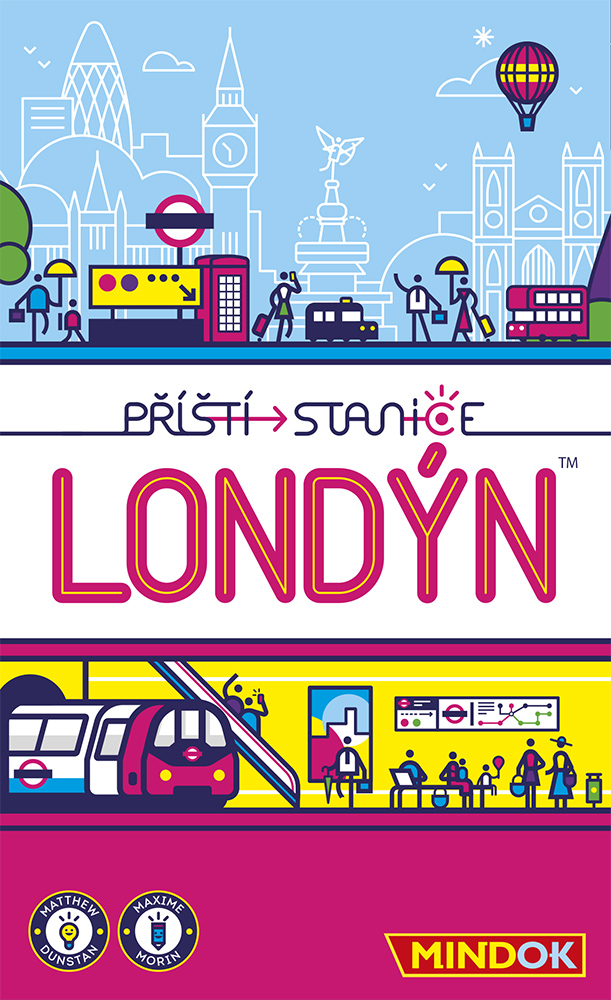 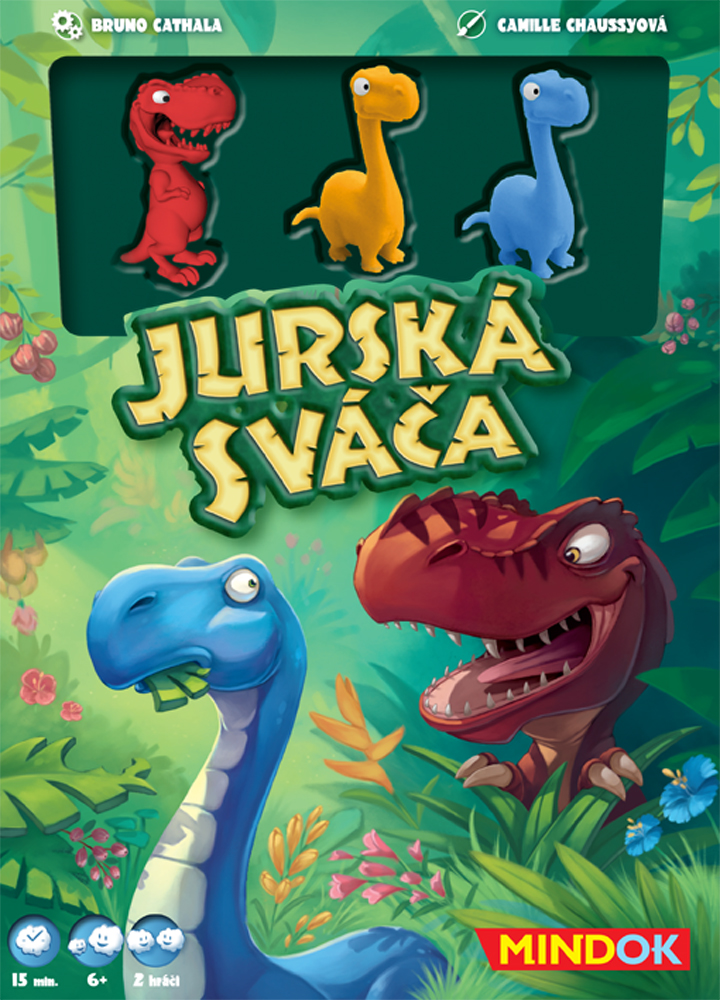